Государственное  учреждение  образования «Ясли –сад №29 г.Гомеля»
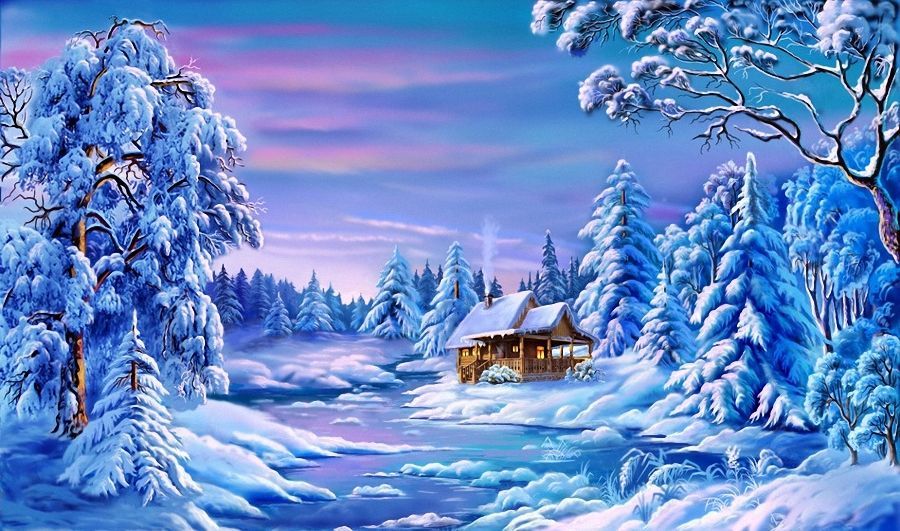 Смотр-конкурс  
на лучшее оформление  
учреждений образования  
к Новому году и Рождеству 
Номинация
«Лучшее Новогоднее оформление витражей»


Гомель, 2021
ВОЛШЕБНИЦА ЗИМА РИСУЕТ НА ОКНАХ КРУЖЕВНЫЕ ВИТРАЖИ! Выйдешь на улицу зимой и смотришь на пейзаж, от которого глаз не оторвать. Деревья в снегу, а на земле возвышаются высокие сугробы, на которые смотришь и радуешься. «Какое прекрасное время года!» - радуются взрослые и дети, бросая друг в друга снежками.
Зимой можно гулять на улице и наслаждаться свежестью воздуха. «Для чего существует зима? » - спросят многие из вас.Никто не может ответить на этот вопрос, но большинство ей рады.
Падающие снежинки так красивы, что даже сердце замирает. Завораживающее зрелище!        Чувствуешь себя словно в волшебной сказке. Кажется, что вот-вот начнут происходить чудеса.
Ранним зимним утром шел Дед Мороз по лесу.Ему было очень скучно: не с кем поговорить, некому рассказать сказки. Все лесные жители готовились к новому году. Взмахнул Дедушка Мороз своим посохом и заискрились серебром девочки- снежинки.Ахнул лесной волшебник от такой удивительной красоты.
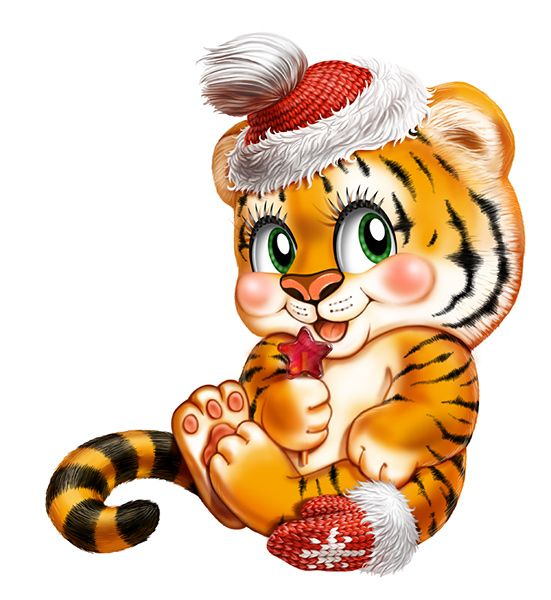 С наступающим 2022 годом!